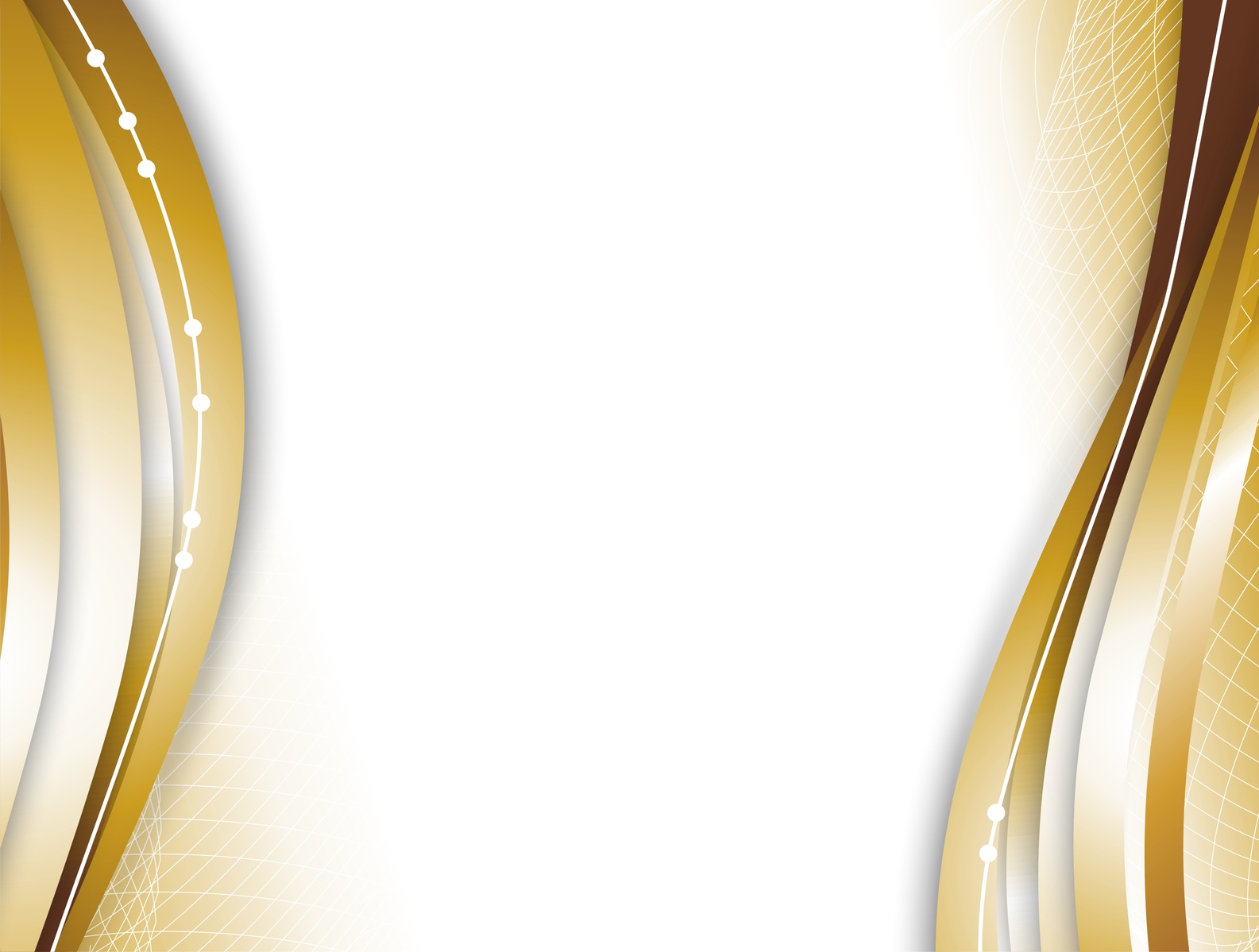 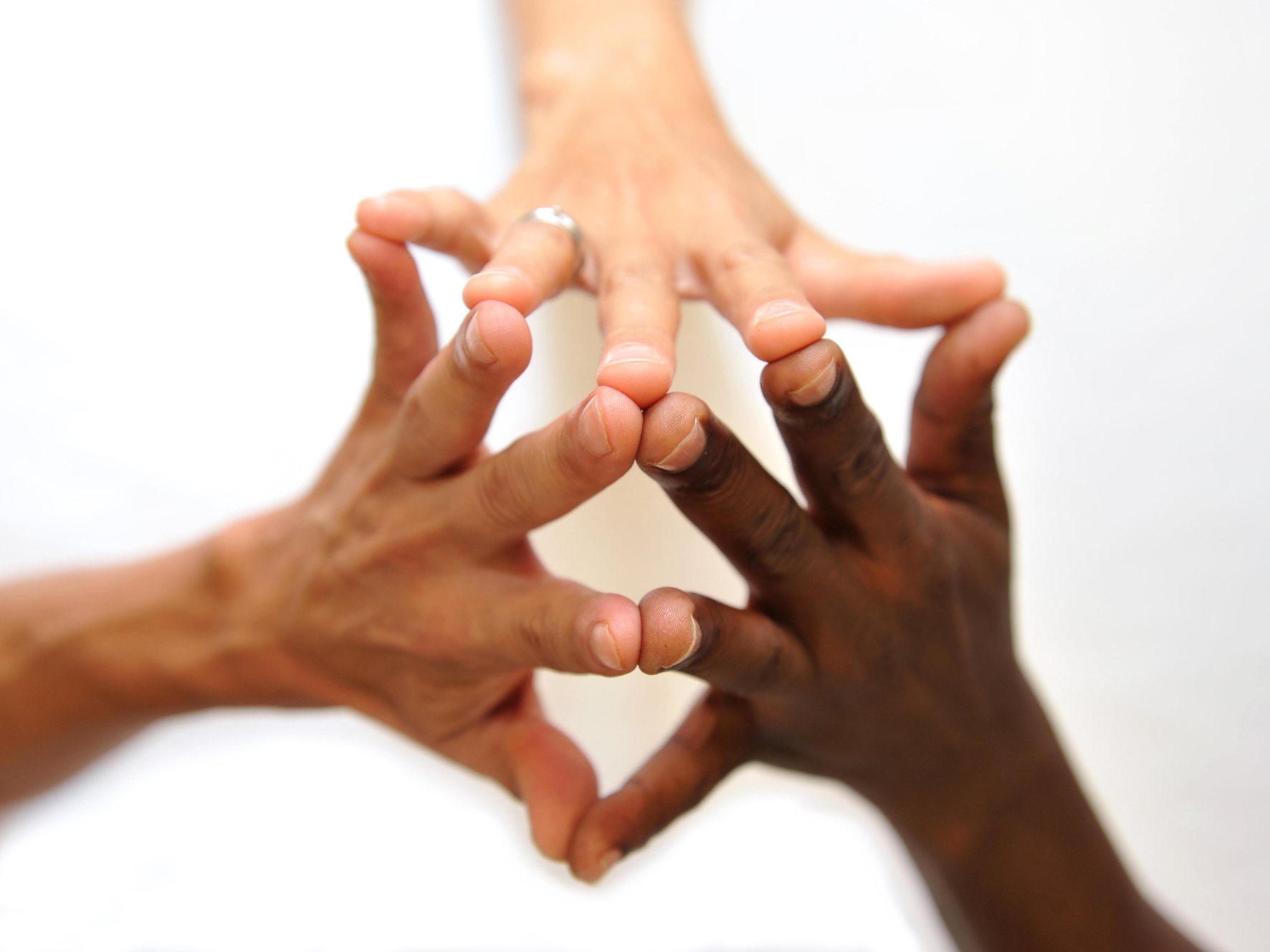 Just transition to a low carbon economy
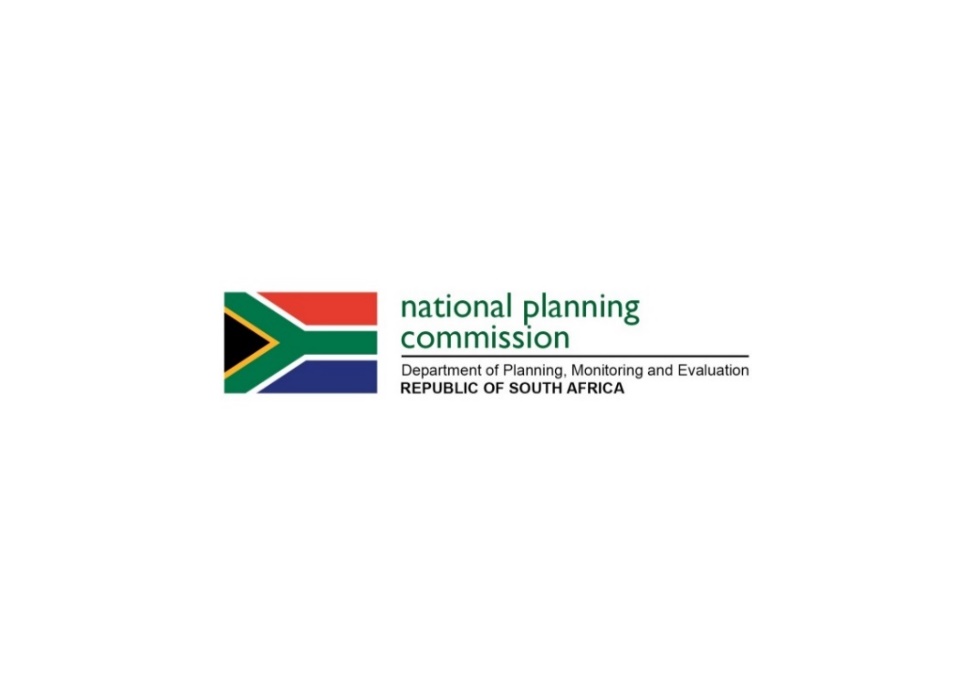 Presentation to Parliamentary Colloquium 
28 October  2016
Tasneem Essop
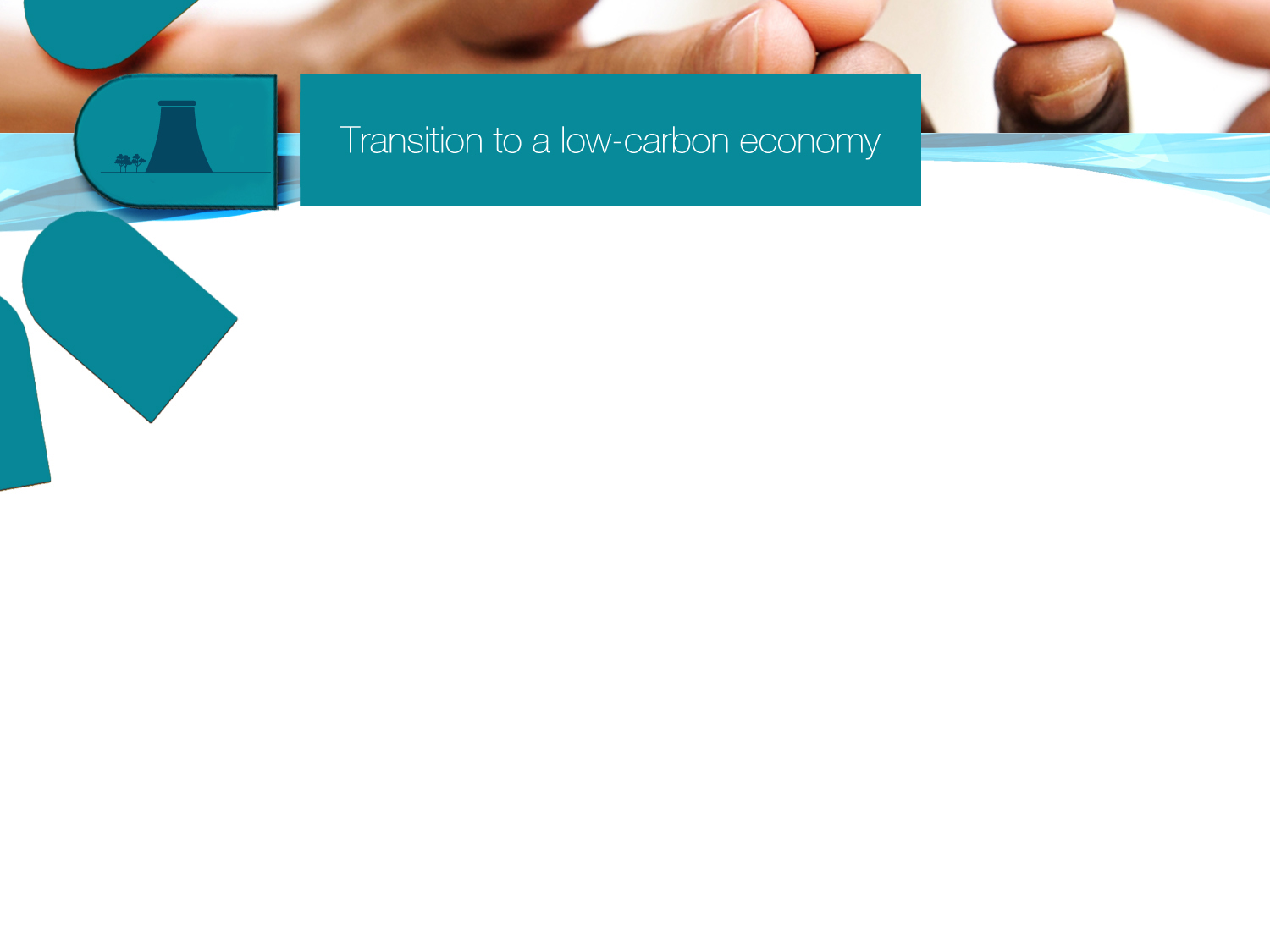 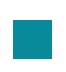 Context in NDP
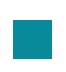 Recent international and domestic context
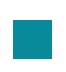 Vision & Plan for Transition to Low Carbon Economy
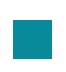 Challenges
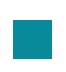 Process ahead
2
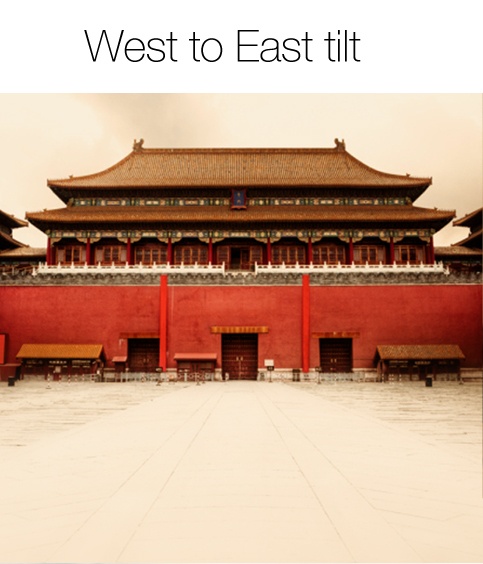 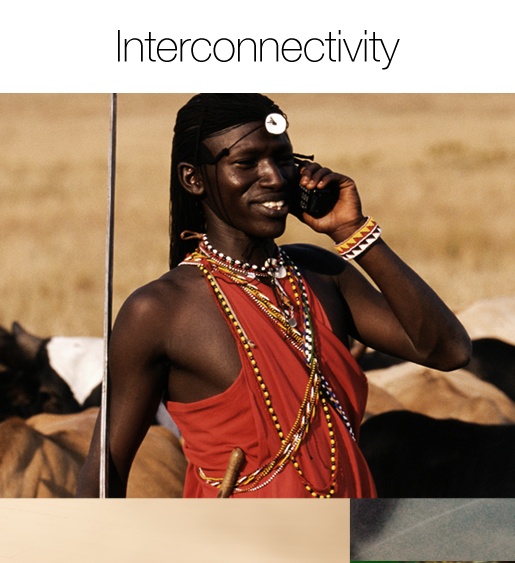 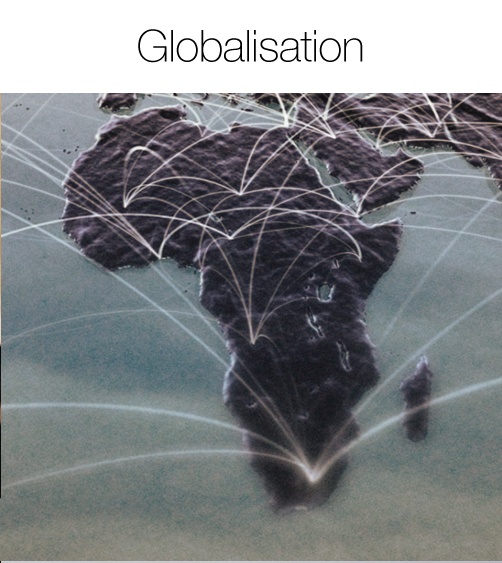 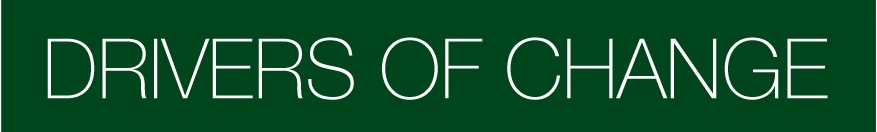 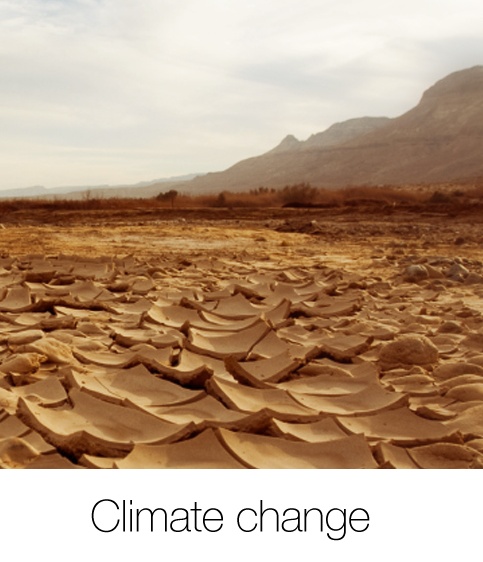 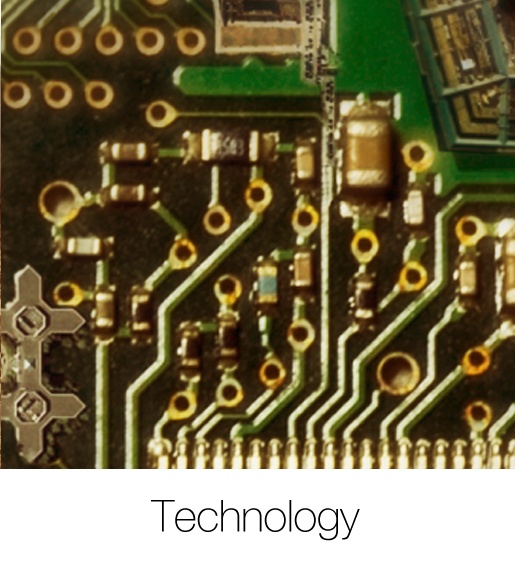 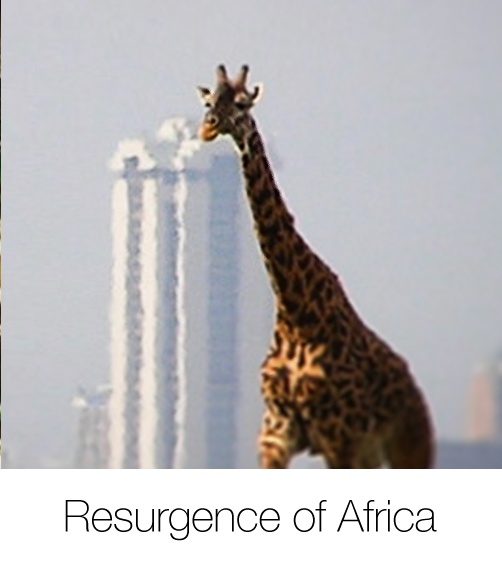 3
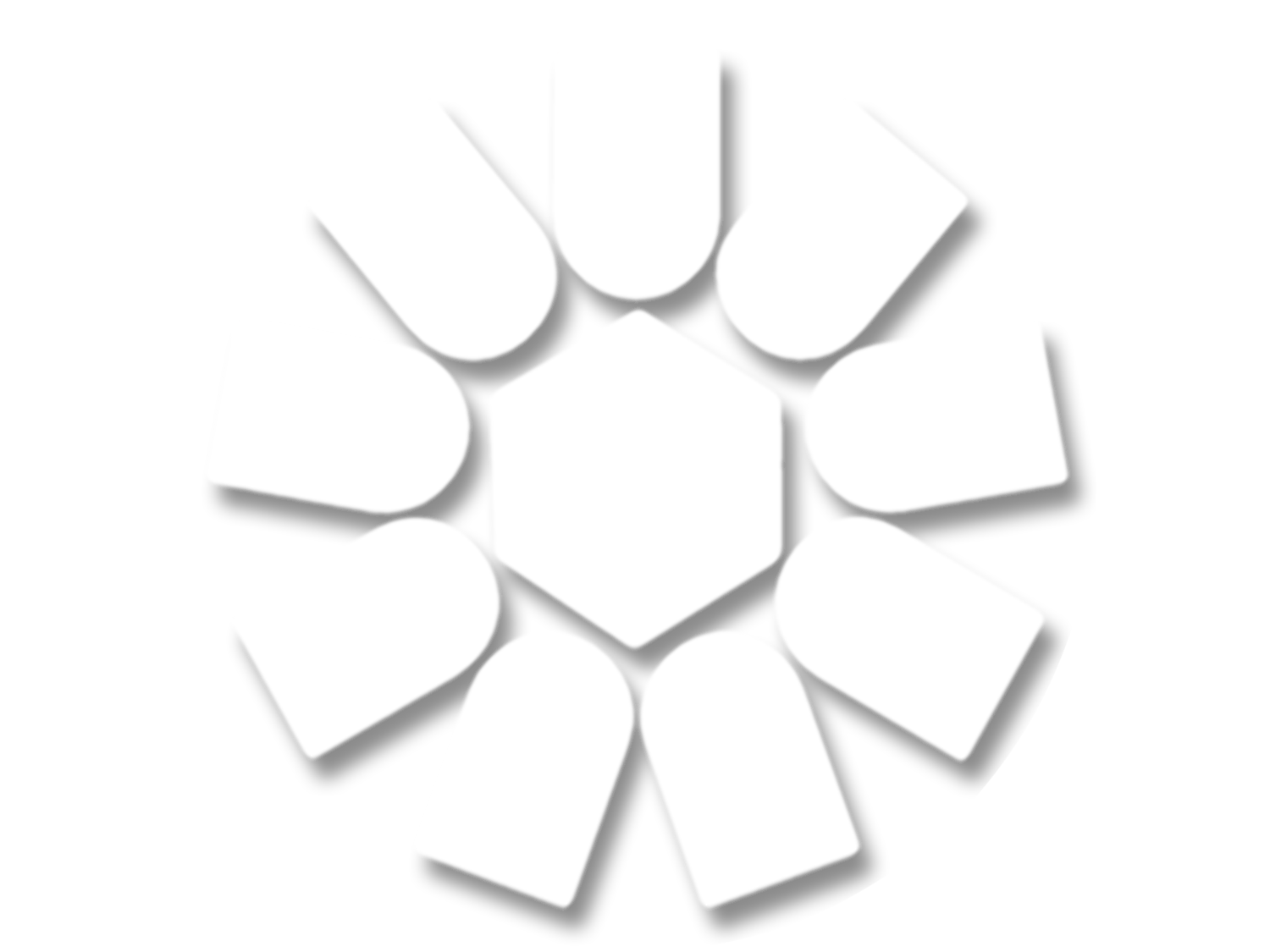 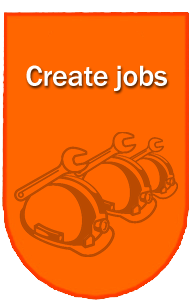 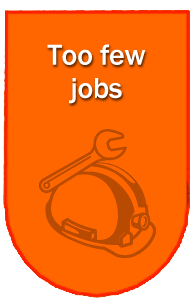 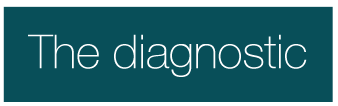 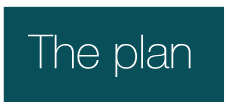 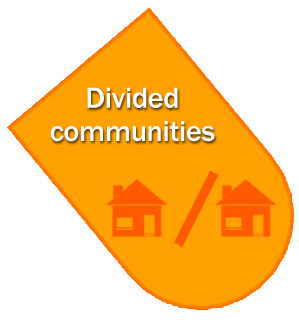 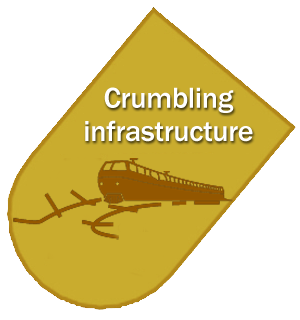 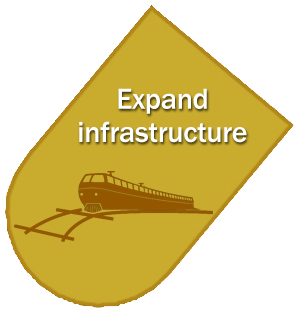 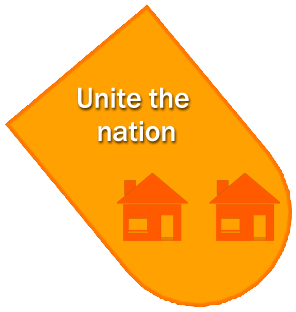 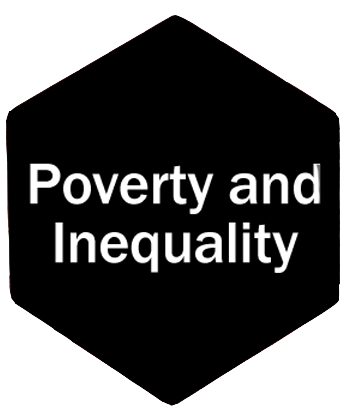 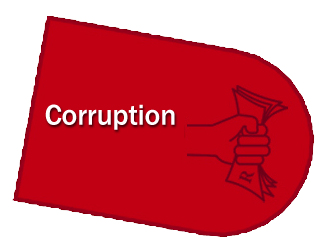 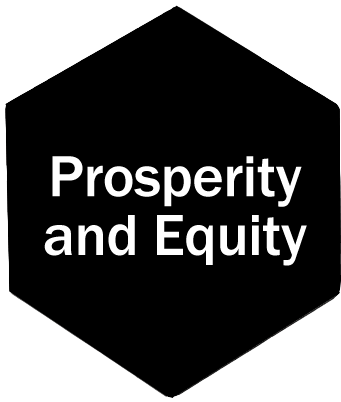 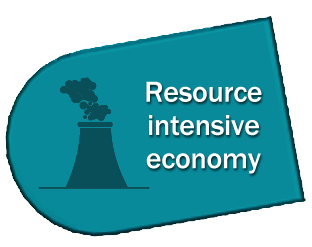 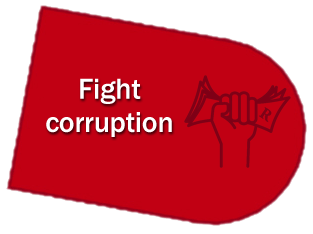 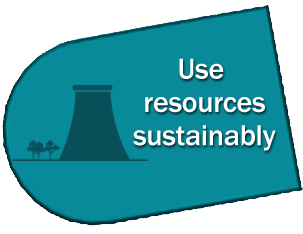 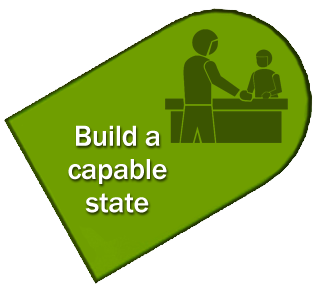 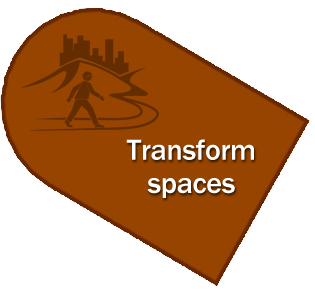 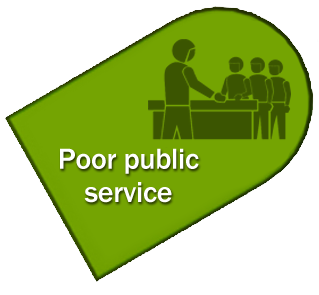 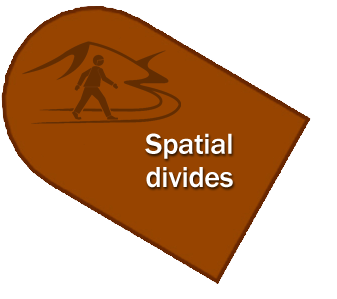 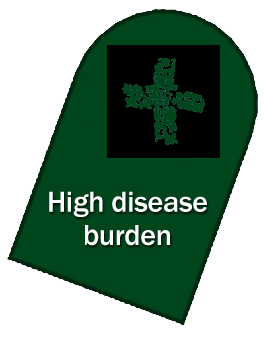 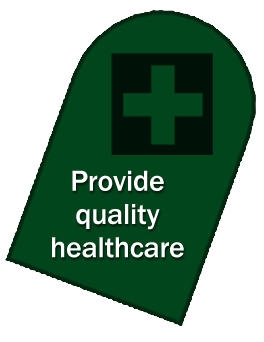 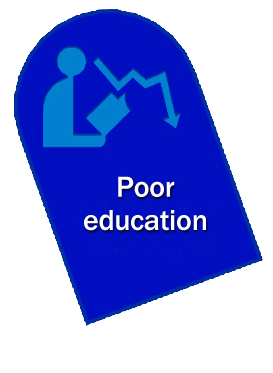 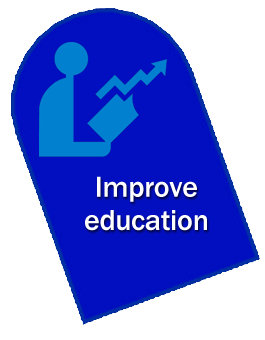 4
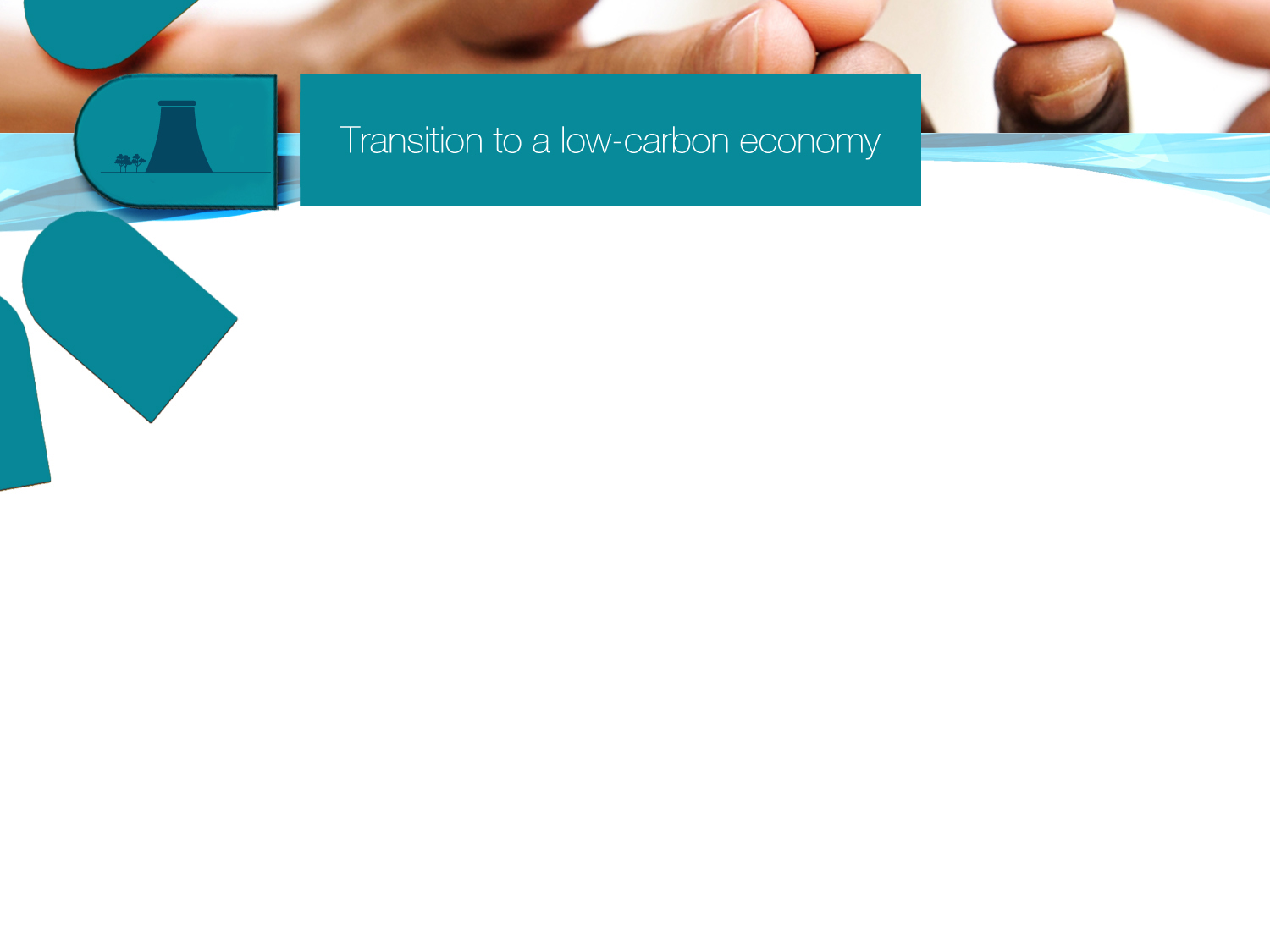 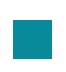 INTERNATIONAL CONTEXT

Paris Agreement at COP21 – will enter into force 4 November
IPCC Special Report on 1.5°C
Sustainable Development Goals agreement – Sept 2015
Energy Market Shifts
DOMESTIC CONTEXT

National Climate Change Response Strategy
Submission on national INDC
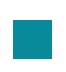 5
5
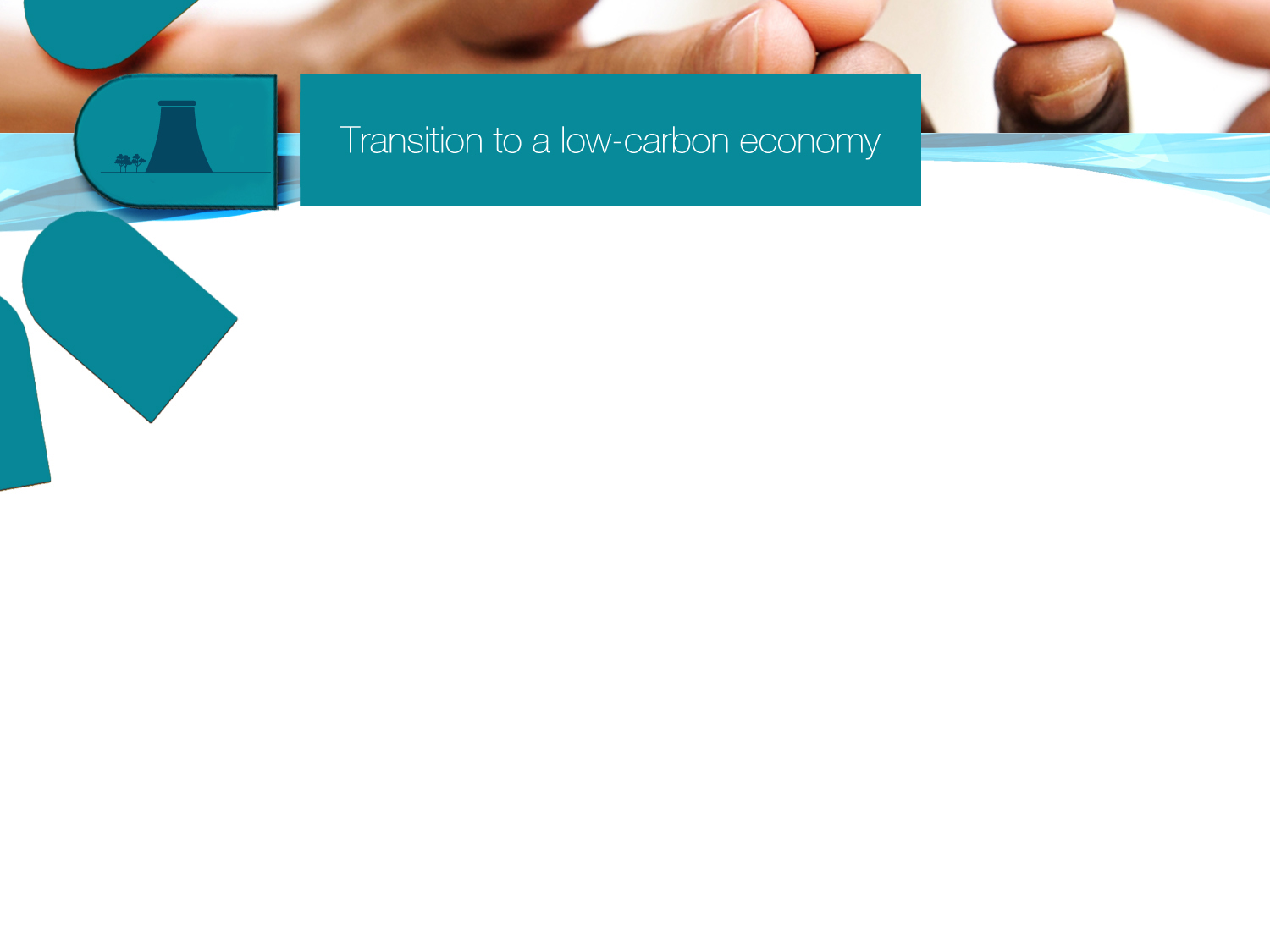 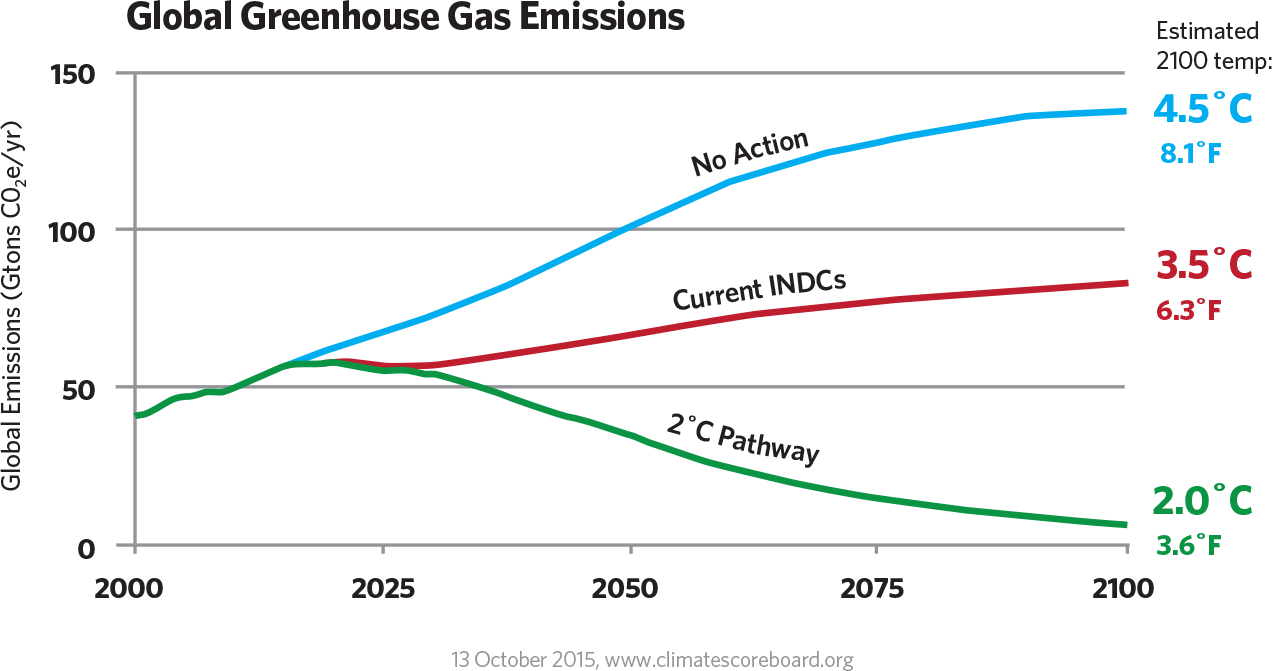 6
6
Vision for 2030
By 2030 – An environmentally sustainable society, expanded low-carbon economy and reducing emissions
South Africa has reduced poverty and unemployment to socially sustainable levels, as emissions reach a plateau. 
Thriving rural communities are providing an economic and social base for a significant number of people.
 Urban development is more compact and energy efficient.
Growing public awareness of the consequences of climate change and unconstrained consumption of our natural resources leads to a refocusing of political priorities towards the protection and rehabilitation of the region’s natural assets. 
Investment in low-carbon and climate-resilient infrastructure has enabled South Africa to export and profit from its technologies and skills, and benefit sectors that deliver enhanced energy, food and water security, new high-quality job opportunities, and improved quality of life. 
The state is well capacitated and comfortably manages its policy, regulatory and support functions. 
The transition has been aligned with South Africa’s efforts to address poverty and inequality. 
The benefits of building resilience are evident in the strides towards a flourishing and prosperous nation. Various incentive frameworks and a suite of comprehensive carbon-pricing policies have catalysed high levels of private investment in mitigation and adaptation activities, and generated public resources for reducing emissions.
7
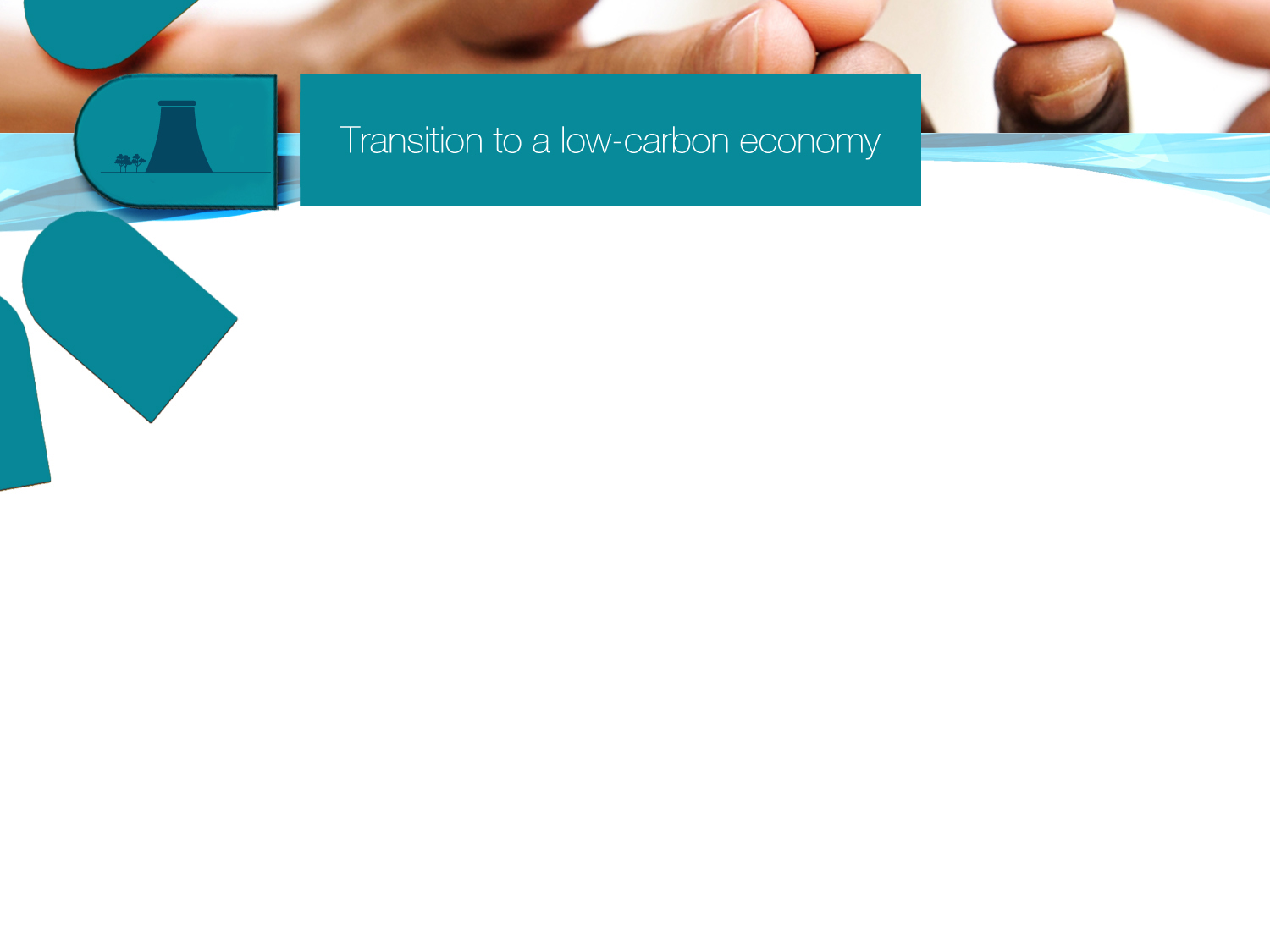 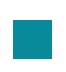 The transition to a low-carbon economy is complex
We have high levels of CO2 emissions
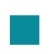 Our economic development is hugely dependent on fossil fuels
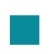 We have significant coal resources
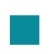 We have unacceptably high levels of poverty and inequality
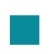 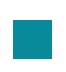 The process of transitioning to a low carbon and climate resilient economy has to place eradicating poverty and reducing inequality at the centre
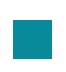 This requires commitment to
an expanded renewable energy programme;
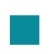 appropriate policy instruments;
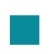 proactive government actions;
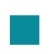 better and effective regulation around carbon pricing, building and construction standards, transport; and
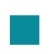 robust M&E
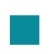 8
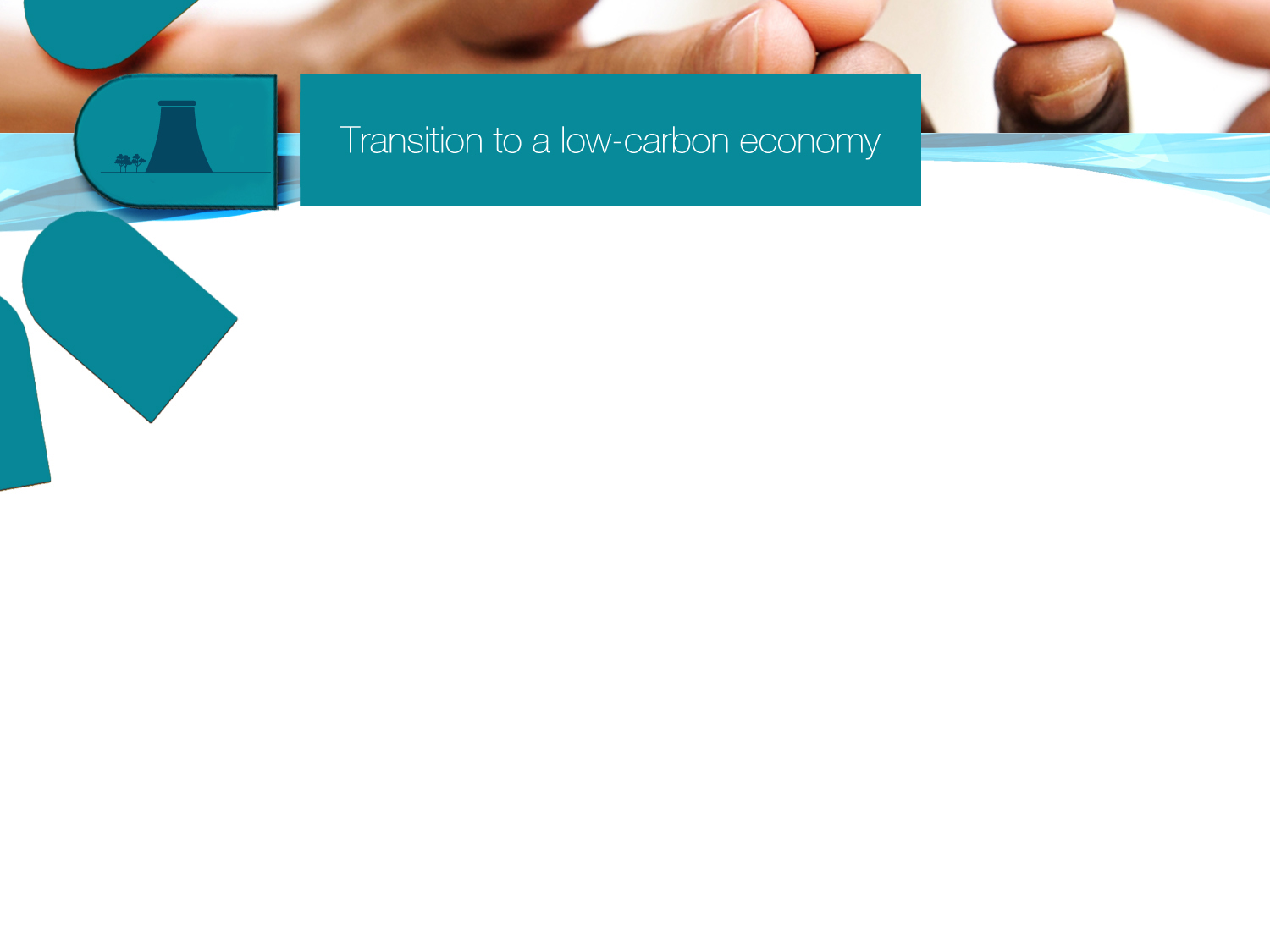 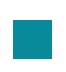 ADOPTION OF A CARBON BUDGET APPROACH

How this budget gets used and shared cannot be left to govt alone

Nation has to be engaged – about what we prioritise, trade off – losers and winners

Public good vs private interests
9
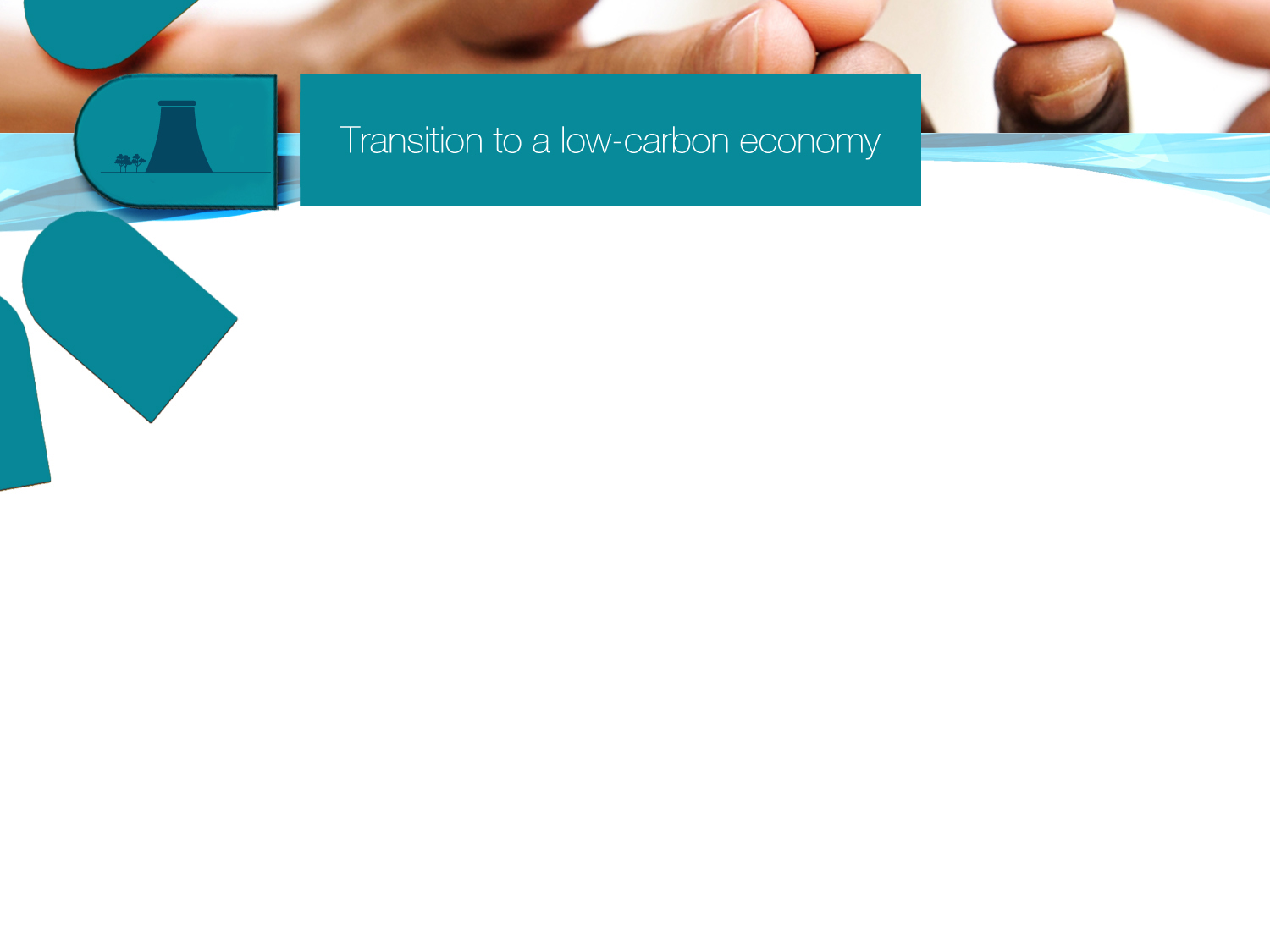 Challenges
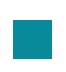 Development vs environment discourse – climate change viewed as an environmental issue
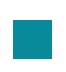 Stakeholder vested interests – negotiation stance
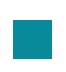 Lack of integration and synergy – policy and implementation – eg. Energy and Infrastructure investment
Trade offs and lock-ins
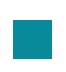 10
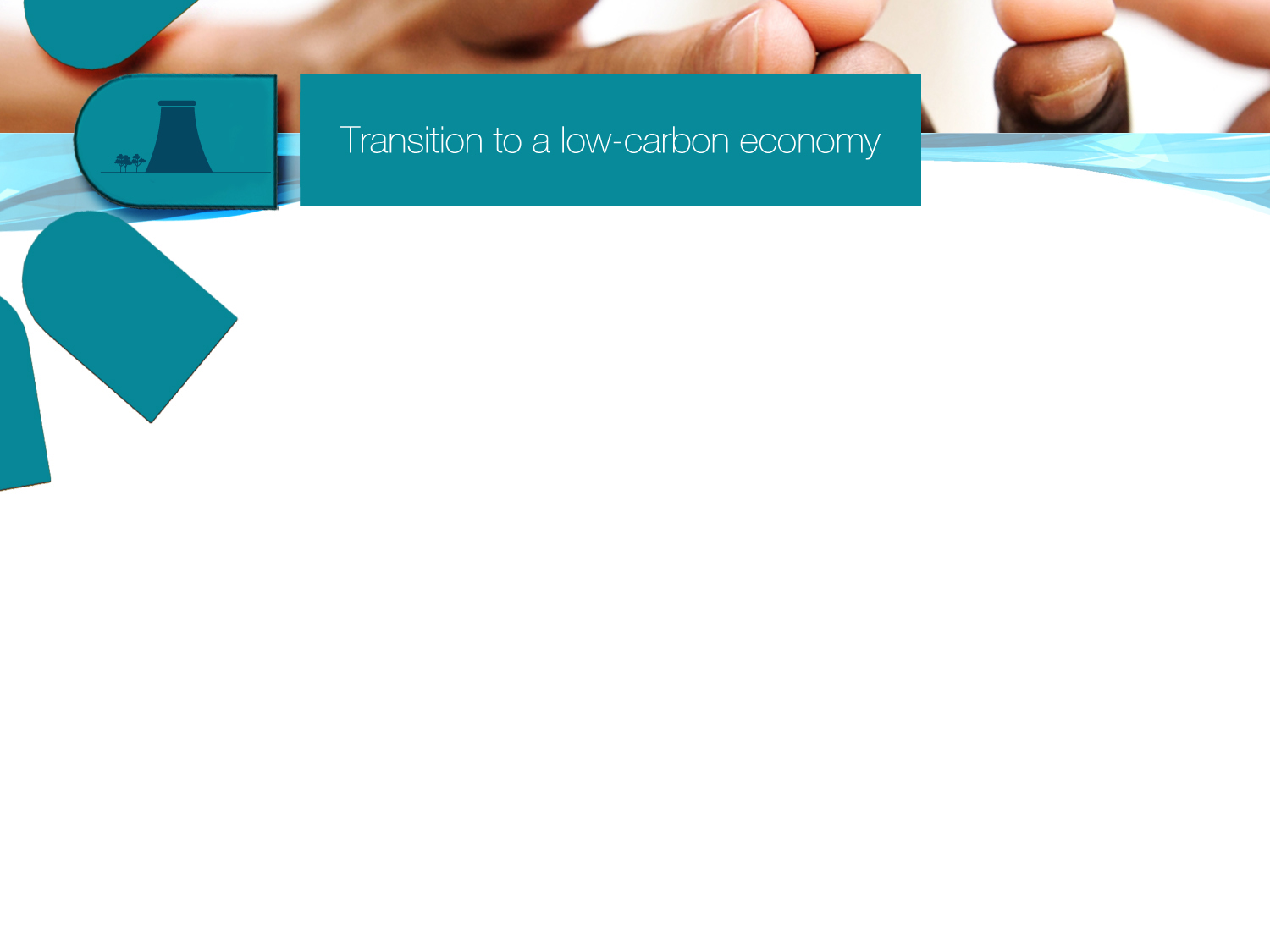 Largely unresolved issues
Transition costs – how much, who pays, who bears the costs 
•   Role of energy efficiency – ambition, scale, instruments 
•   Energy Mix - Role of coal, nuclear, gas 
How to build resilience – communities, economic sectors, eg. Drought and other extreme weather events 
•    Role of taxes, trading schemes 
•   Types of incentives 
•   When, where and how do you cushion the poor? 
•   When, where and how do we cushion “losing” sectors? 
•   Shape and structure of the energy industry 
•   Competitiveness – short term versus long term
11
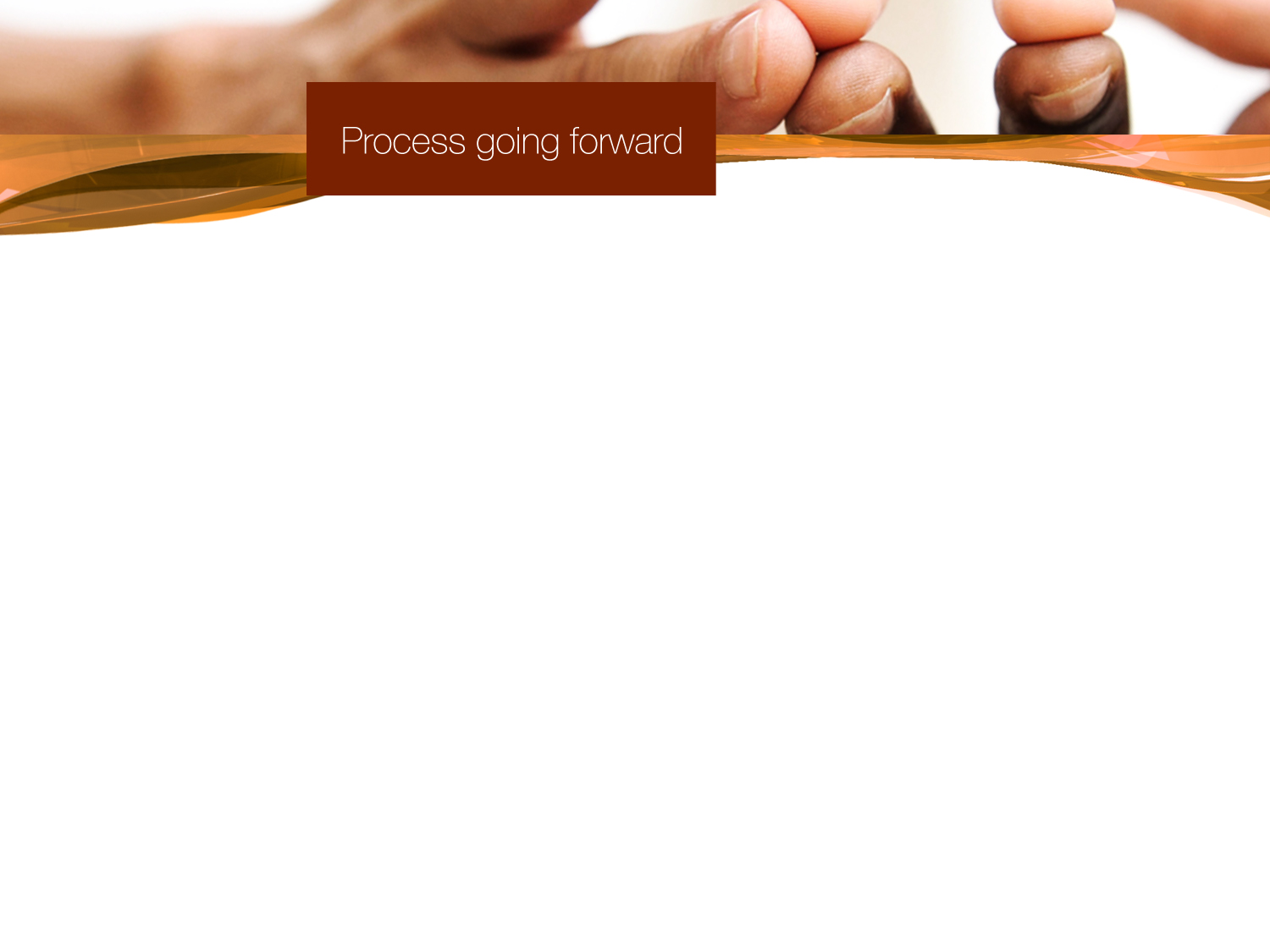 The NDP was a high level first round of recommendations – peg in the ground
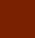 It will be followed by a year long Pathways planning process bringing together a group of social partners at high level and experts as well as public engagements
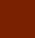 Plotting the different paths to transition to low carbon society that maximises development co-benefits – reducing poverty and inequality
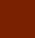 Potential to use this consesus as basis for a social contract in the country
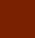 12
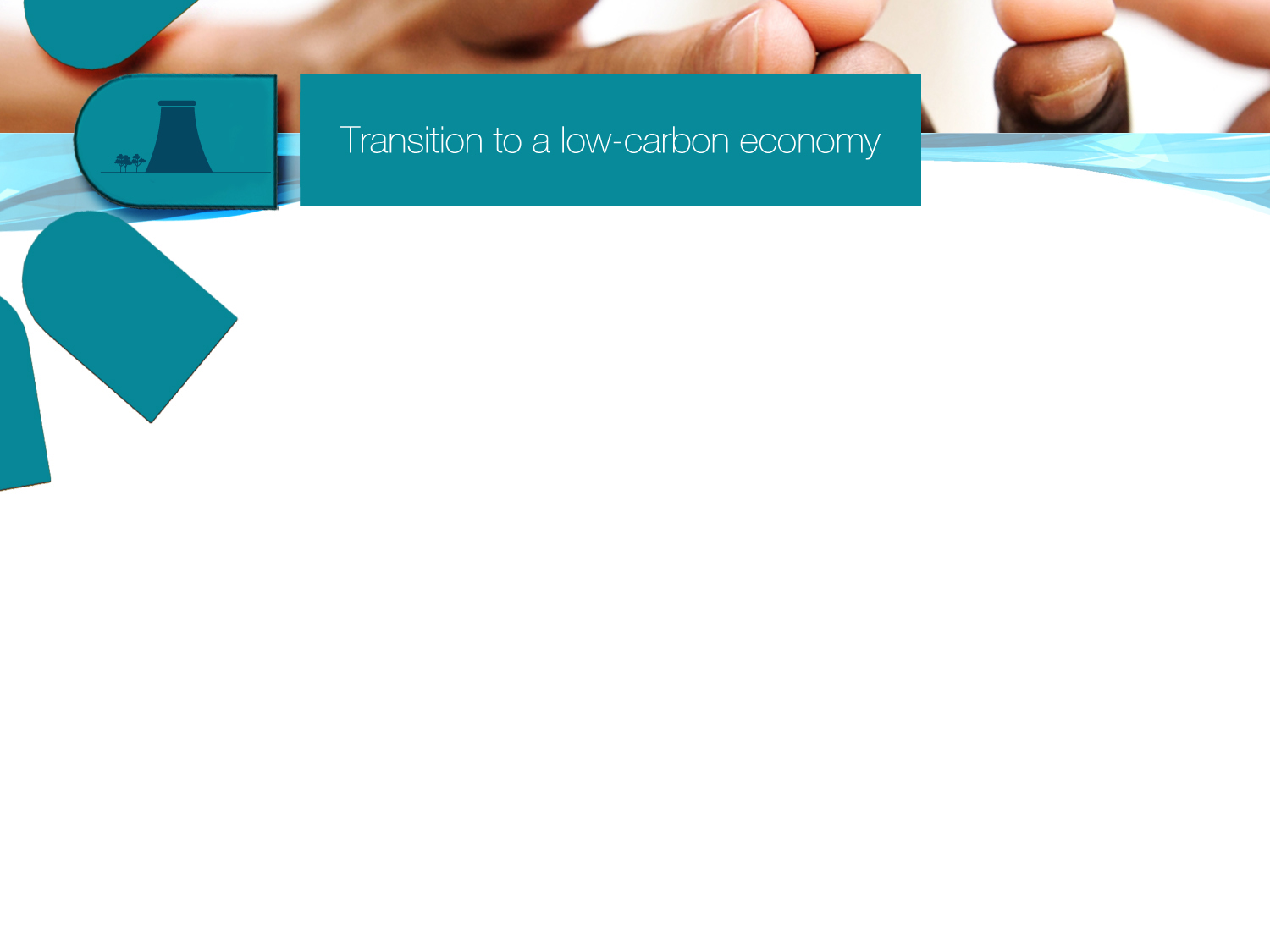 Role of Portfolio Committee
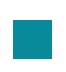 Important nexus between executive and the public – ensure transparent and participatory decision-making
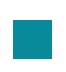 Cross-cutting view across all departments  accountability – domestic and international commitments
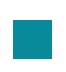 Initiate Public discourse on transition, priorities, trade offs, resourcing  etc
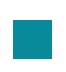 Keep issue alive politically and in the public domain – start with Energy choices
13
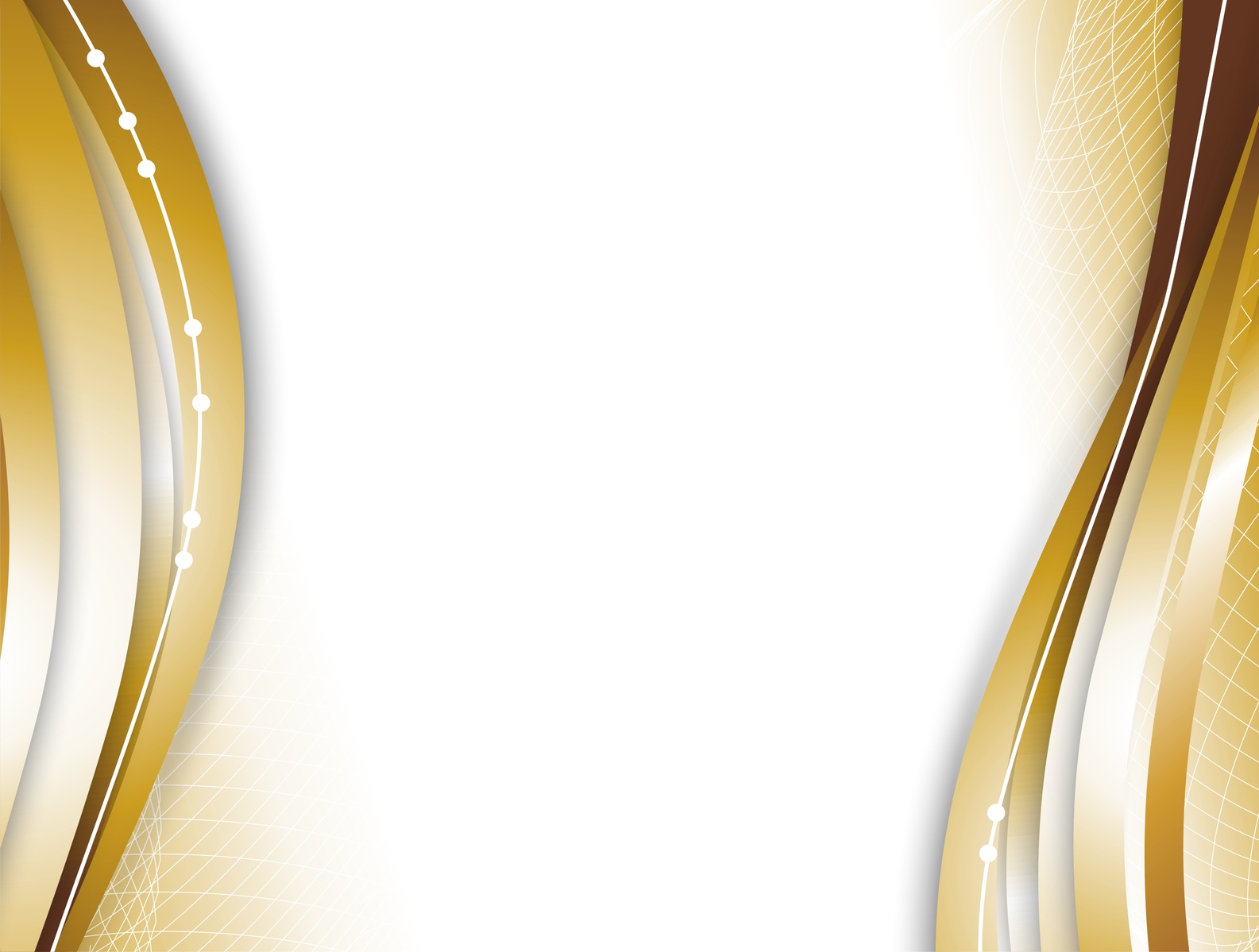 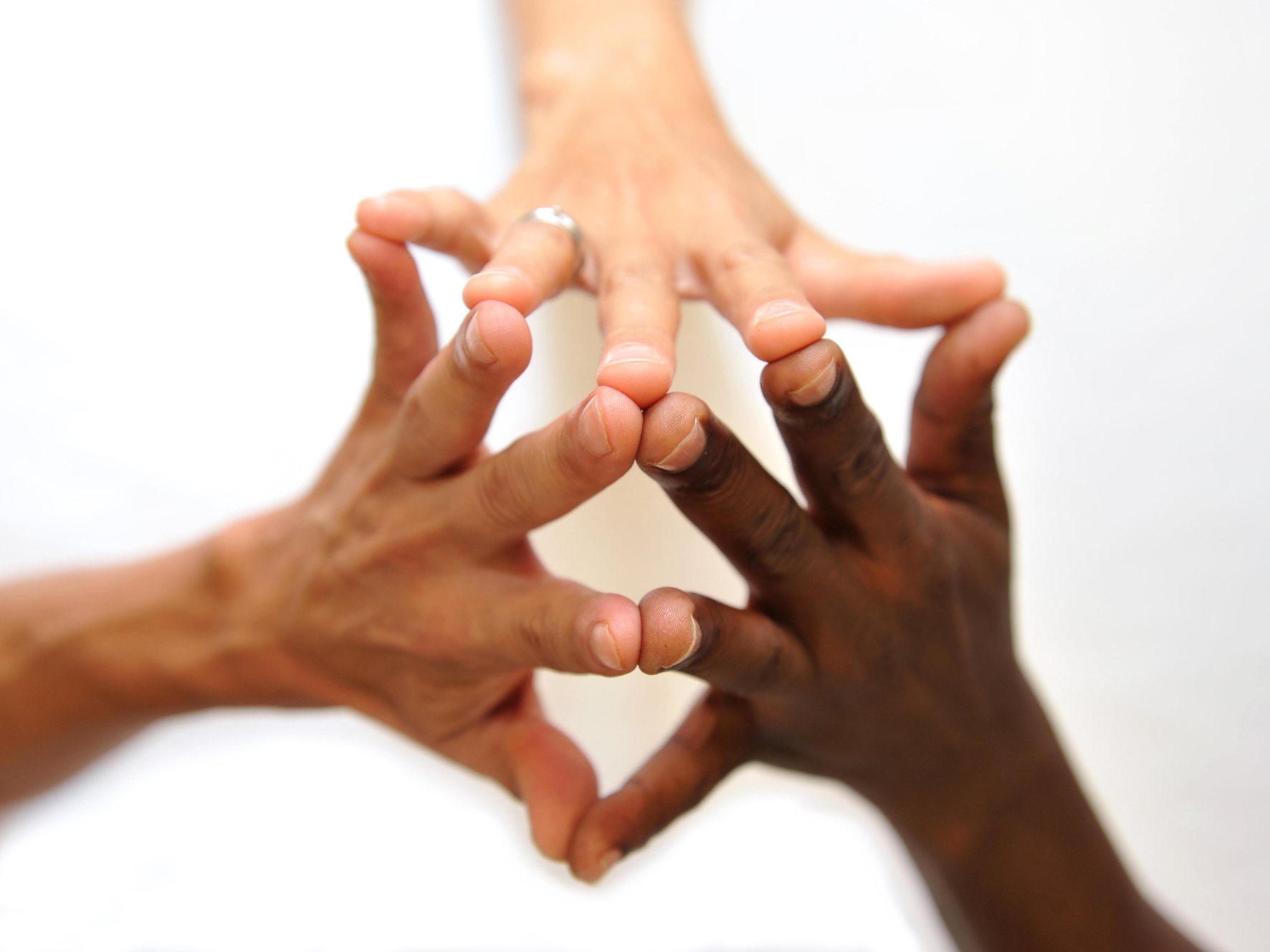 Thank youTasneem Essoptasessop@gmail.com